Digitalizaceúložiště, digitální knihovny, legislativa
Martin Krčál
VIKBB42 Knihovnické procesy a služby
Brno, 18. dubna 2012
Digitální knihovna
Charakteristika DL
úložiště digitálních dokumentů
organizovaná sbírka
dostupné po síti (ideálně)
služby
garance dlouhodobé/trvalé dostupnosti
důraz na kvalitu
Vhodná volba DL
typ dokumentu
obor nebo téma
cílová skupina
přístupy k úložišti
možnosti zálohování
budování sbírek
digitalizace
born digital
harvesting
obecný rámec a architektura DL
vícejazyčný přístup k informacím
intelektuální vlastnictví 
& ekonomika
metadata
interoperabilita
(globální) vyhledávání
zobecněný model dokumenu
dlouhodobé uchovávání digitální informace
Budování DL - zdroj M. Bartošek
Identifikátory
nutnost jednoznačně identifikovat záznam
klasické identifikátory
ISBN, ISSN, ISMN,...
elektronické identifikátory
URN, PURL, handle, DOI,...
DOI
vznik v roce 1996
The International DOI Foundation
jednoznačná identifikace elektronických dokumentů
většina velkých vydavatelů EIZ
DOI system – manuál
služby
DOI System Tools
CrossRef
Metadada
informace o digitálních objektech
dělení metadat
popisná - popis, pro vyhledávání
strukturální - formát a struktura, pro správné zobrazení
administrativní - místo uložení, práva přístupu, archivace... 
MARC formáty, Dublin Core
schémata - XML, HTML (metatagy), RDF
Praktický úkol
Vytvořit metadata k vybrané webové stránce
vyberte si web knihovny nebo jiné instituce
vytvořte metadatový zápis v DublinCore
DL SW
DSpace
open source SW pro DL
DSpace Federation
původně MIT a HP
česká lokalizace, silná komunita
instalace v ČR:
VŠB, UP, AMU, UTB, MU – DML
více info
http://dspace.cz
http://dspace.org
DigiTool
komerční produkt ExLibris
provozován např. na UK nebo VUT
propojení s Alephem, Metalibem, SFX
podpora MARC21 a dalších standardů
využíván m.j. pro ukládání eVŠKP
Fedora
Cornel University
open source
podpora OAI-PMH, RDF
komplexní systém
modulární přístup
široké uplatnění
ePrints
University of Southampton
open source
propojení se systémy instituce
nástroje pro vědce
demo
Greenstone
University of Waikato (NZL)
spolupráce např. UNESCO
open source
jednoduchý systém
instalace, interface
podpora více jazyků
Praktický úkol
V čem se liší
vyzkoušejte software v praxi
který z uvedených hodnotíte nejlépe
jaké funkce Vám u úložišť chybí
Otázka k diskuzi
Jaké DL znáte?
Využíváte je?
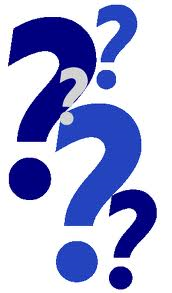 e-knihy ke stažení
Projekt Gutenberg
epubBooks
ManyBooks
KoboBooks
...
Digitální knihovny
Europeana (Evropská komise)
Gallica (FRA)
World Digital Library (LoC+UNESCO)
American Memory (LoC)
Kramerius
Manuscriptorium
Thesis.cz
Problémy
Duplicity
při budování archivů z více zdrojů
kontrola na vstupu
který záznam je lepší???
novější, úplnější, kvalitní zdroje???
náročnost
není stoprocentní
slučování záznamů v Alephu
Uchovávání = důvěryhodné úložiště
při digitalizaci důležitý formát
stárnutí formátů
zajištění čitelnosti do budoucna
migrace a emulace dat
volba úložiště
HDD, CD, DVD, diskety, USB flash...
zálohování
více míst, pravidelnost
nástroje na obnovu dat
kontinuita, udržitelnost - instituce
Financování
digitalizace je nákladná
technika
lidské zdroje
granty
FRVŠ, VISK, EU-fondy, Norské fondy
dary a sponzoring
velké firmy, konkrétní věci, vazba na sponzora
vlastní prostředky
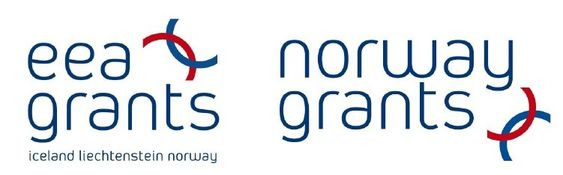 Legislativa
Digitalizace a AZ
problém pro digitalizaci
užití díla se souhlasem autora
i souhlas se zveřejněním na internetu
volná díla
70 let po smrti posledního autora
volné užití díla
paměťové instituce (i knihovny)
vytvoření záložní kopie
konzervace a archivace
Digitalizace a AZ
osiřelá díla
autor ani dědicové nejsou známi
kdo udělí souhlas???
současný AZ neřeší (novela 2012)
kolektivní správce nebo bezúplatná zákonná licence (knihovny)???
pokusy o vytvoření seznamů OD
Google Books
masová digitalizace
tlak na řešení problémů legislativa vs. digitalizace
dohody s vydavateli
Literatura a zdroje
Bartošek, M. Digitální knihovny: teorie a praxe.
Časopis D-Lib.org
Digitalizace dokumentů na KISKWiki.
NKP. Digitalizace a digitální zpřístupnění dokumentů.
EXON. Digitalizace dokumentů.
PosAM. Skenováni (digitalizace) dokumentů.
Závěr
Děkuji Vám za pozornost
Martin Krčál
krcal@fss.muni.cz